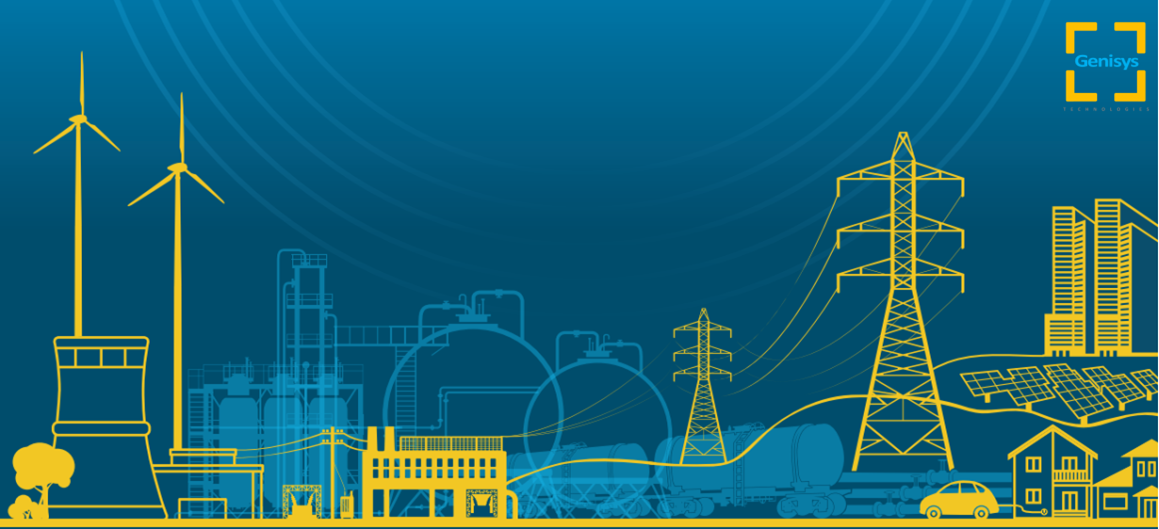 СЕМИНАР-СОВЕЩАНИЕ
«Перспективы газомоторного топлива: опыт, проблемы, пути решения»
ЗАСЕДАНИЕ РАБОЧЕЙ ГРУППЫ
«Развитие в Кировской области рынка природного газа в качестве моторного топлива»